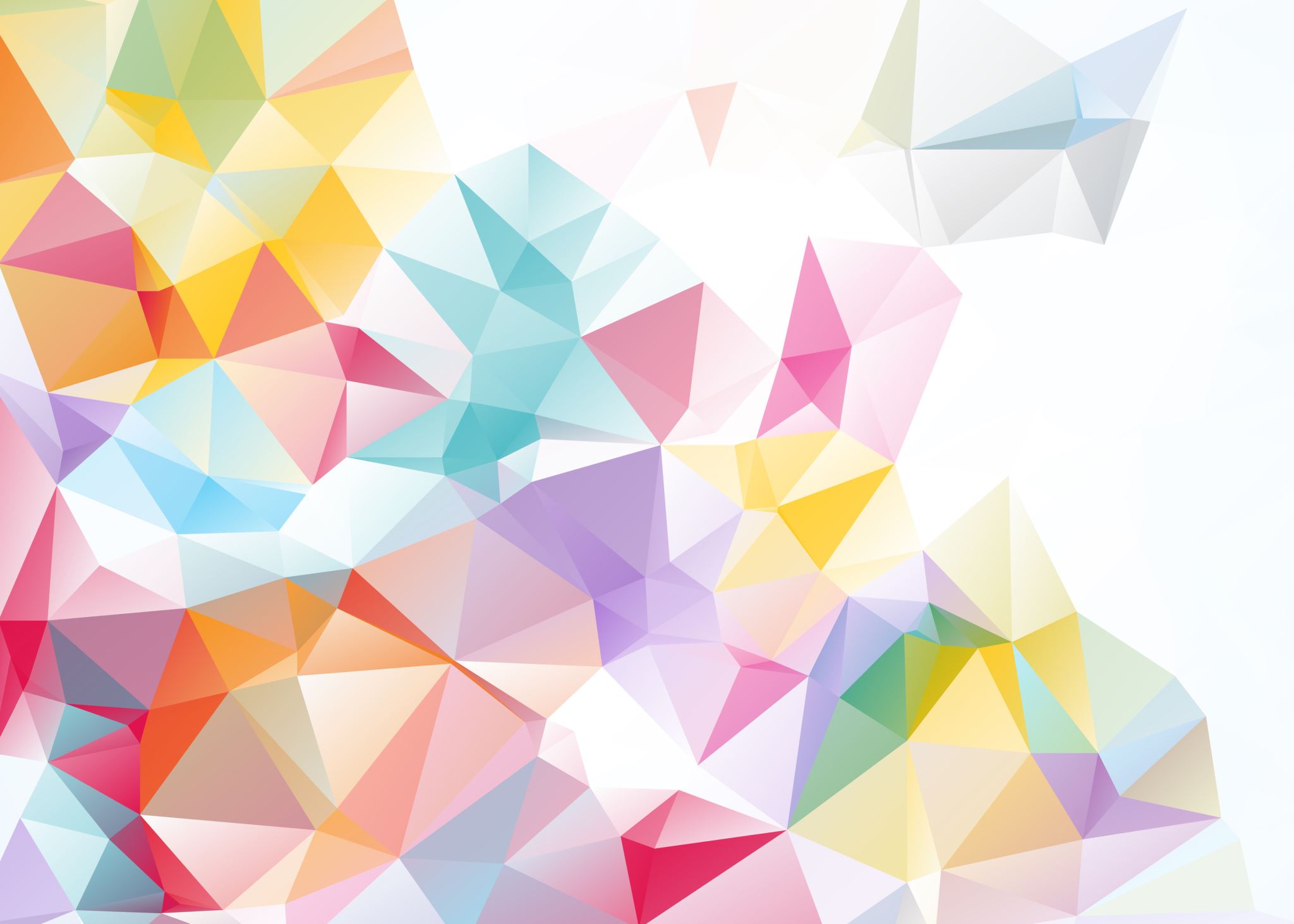 知ってほしい！＃バーチャル図書基地
京都女子大学 図書館学研究会KWUICLS
＃バーチャル図書基地とは？

KWUICLSの独自の活動であり、メインの活動でもある「図書基地」を、
Twitter上で、全てのユーザーさんたちとやってみたい！と思ったのがきっかけ。

また、今年度は四月からオンラインでの講義が続き、サークル活動はもちろん、
部員同士が気軽に会うことすら憚られる状況でした。
そんな中「各自が自宅からでもできる活動を」という思いもありました。

　　　　　　　　　↓以下のルールを決め、動画の投稿をスタート！！
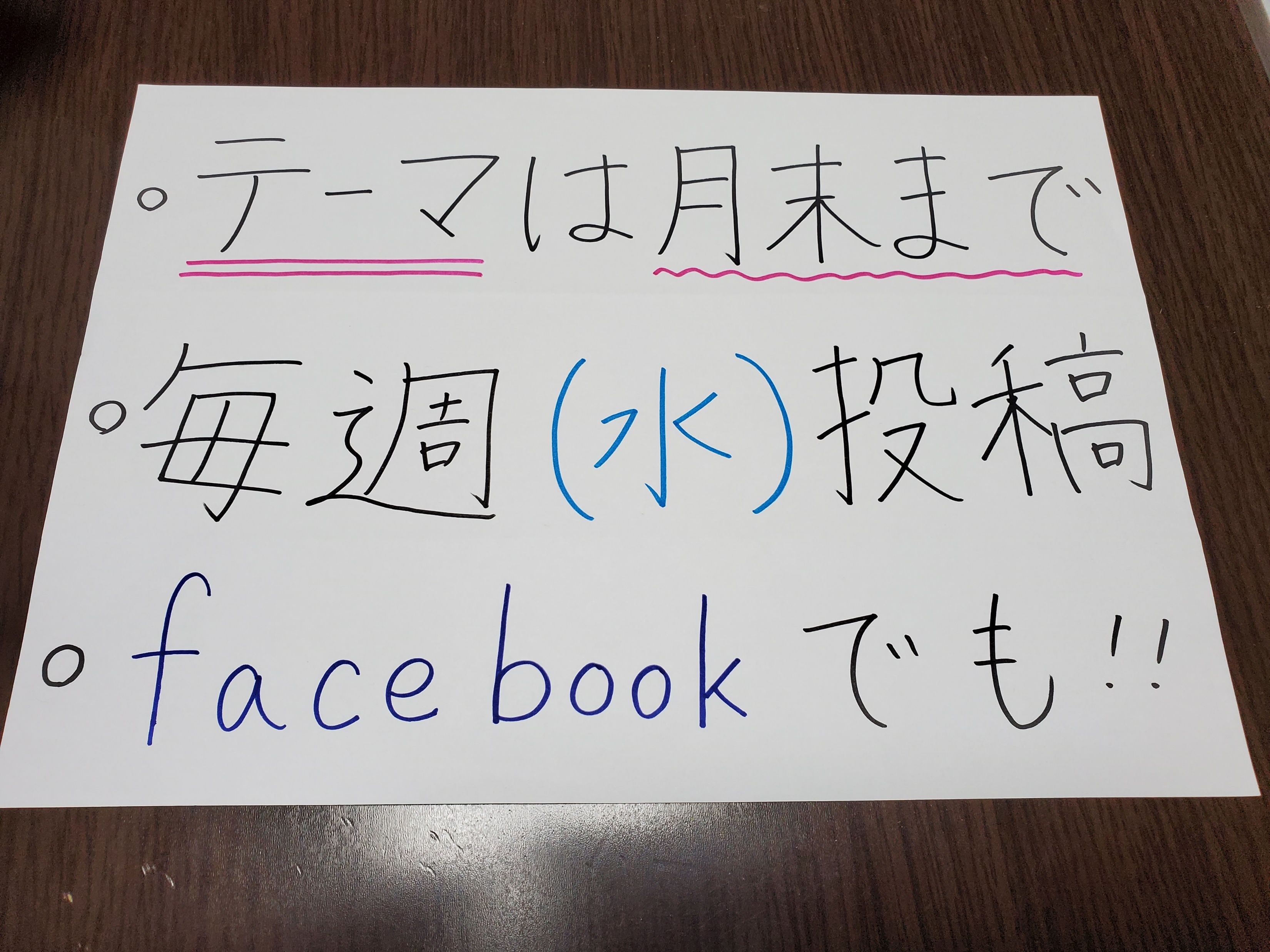 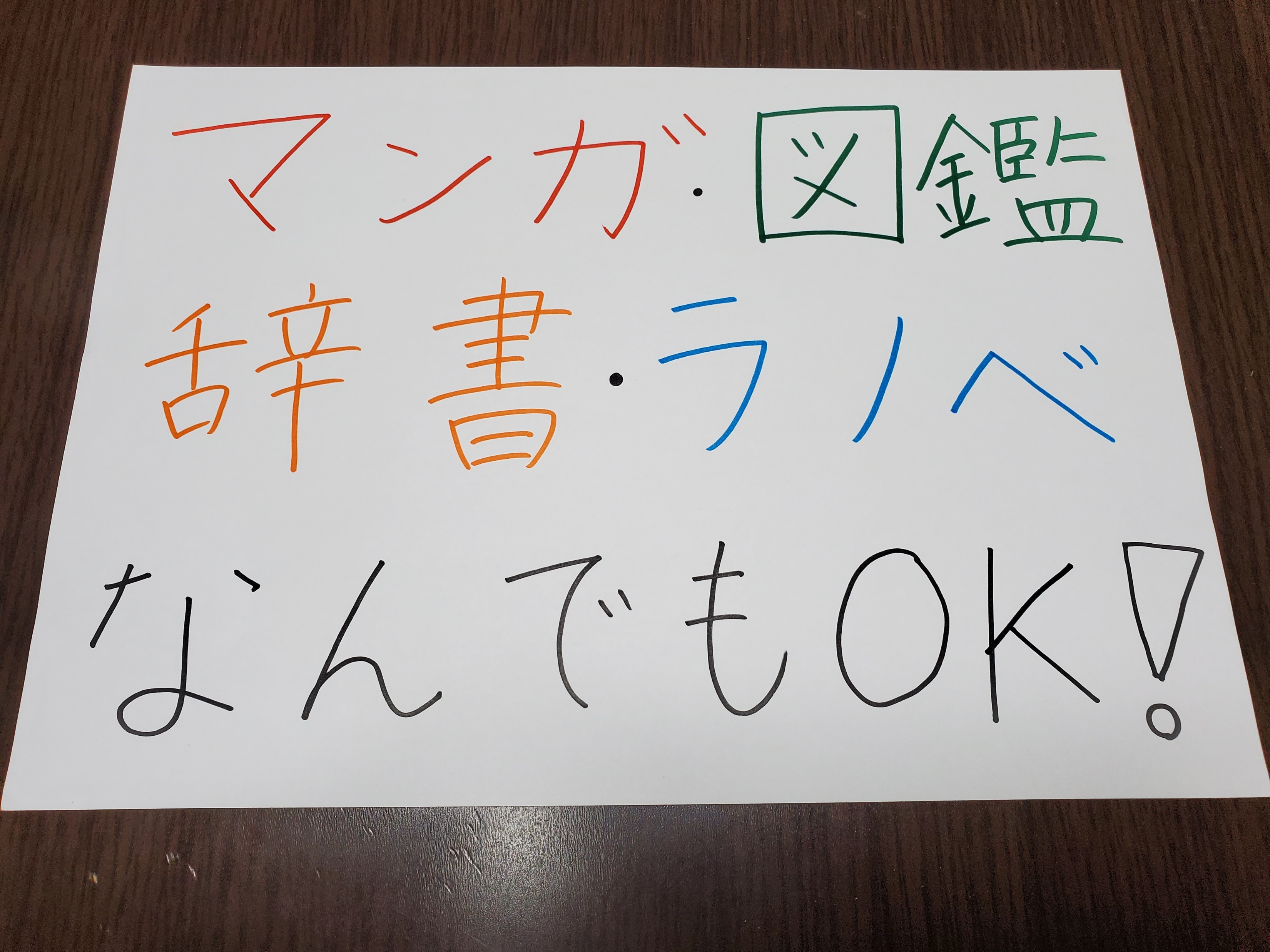 各月のテーマ

毎月、サークル内で案を募る→その中で投票→多数決でテーマを決定　という流れ
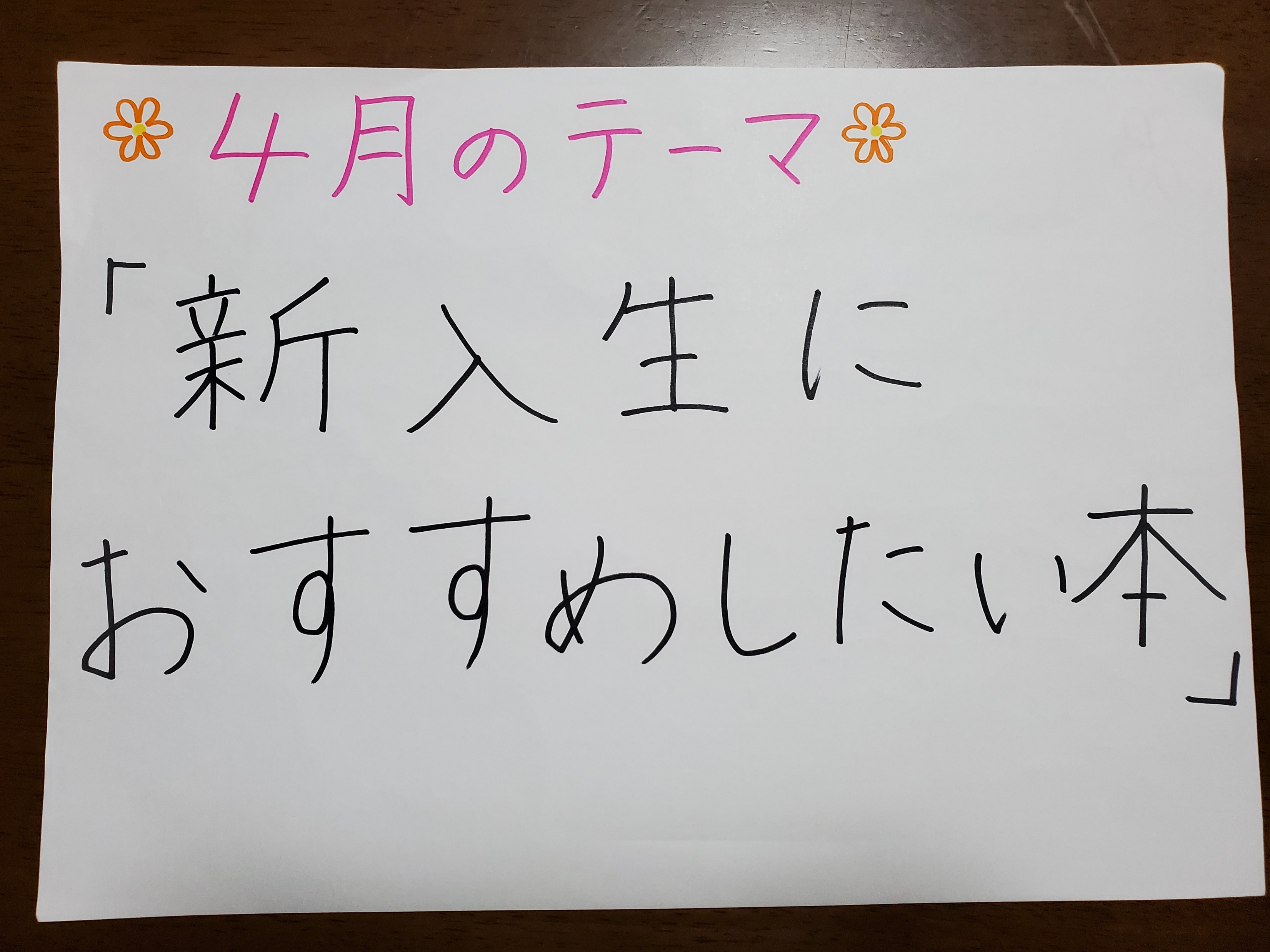 半年後にはここまでにぎやかに…！
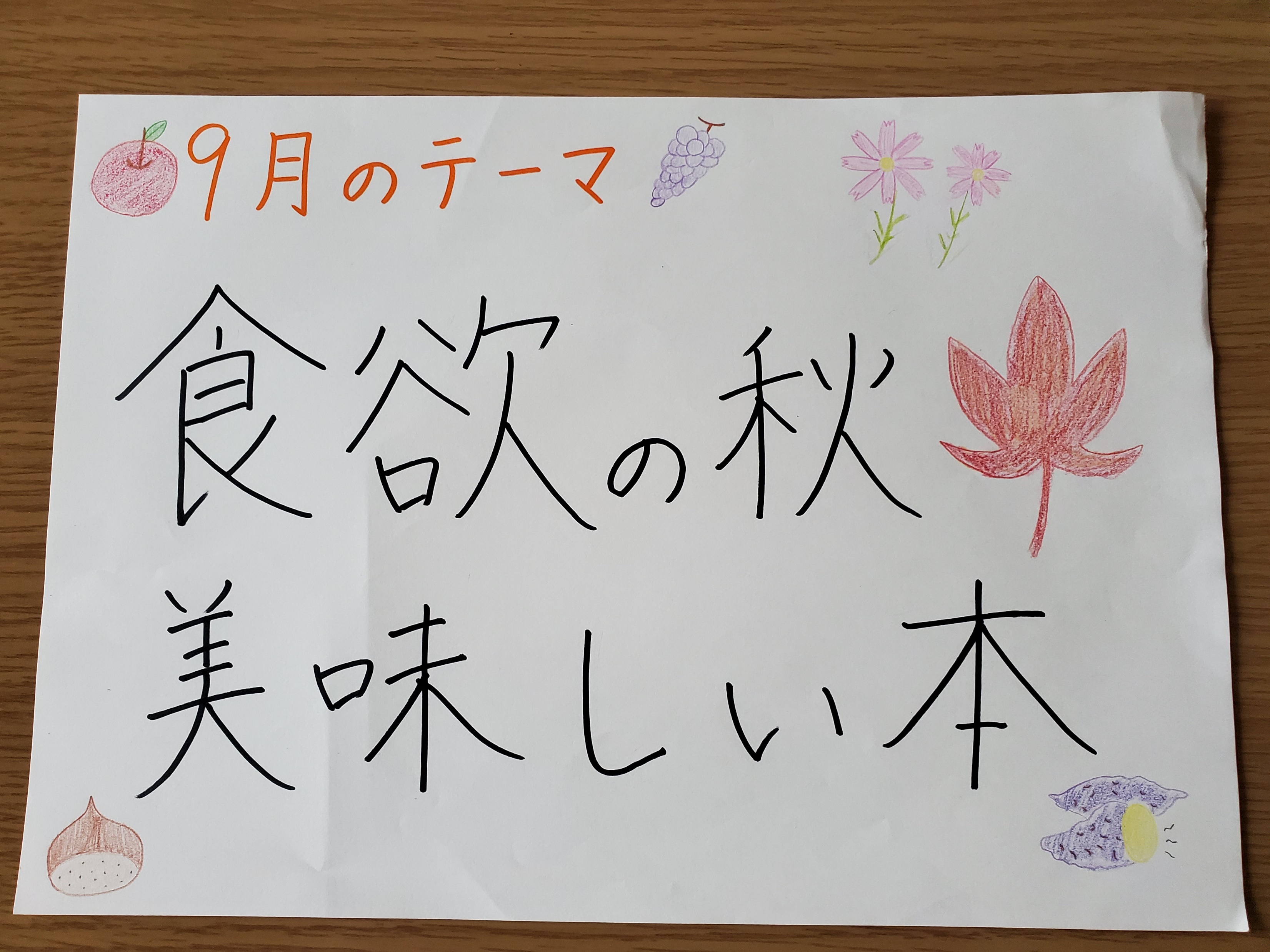 最初はこの程度↑のサムネイルも…
4月「新入生におすすめしたい本」
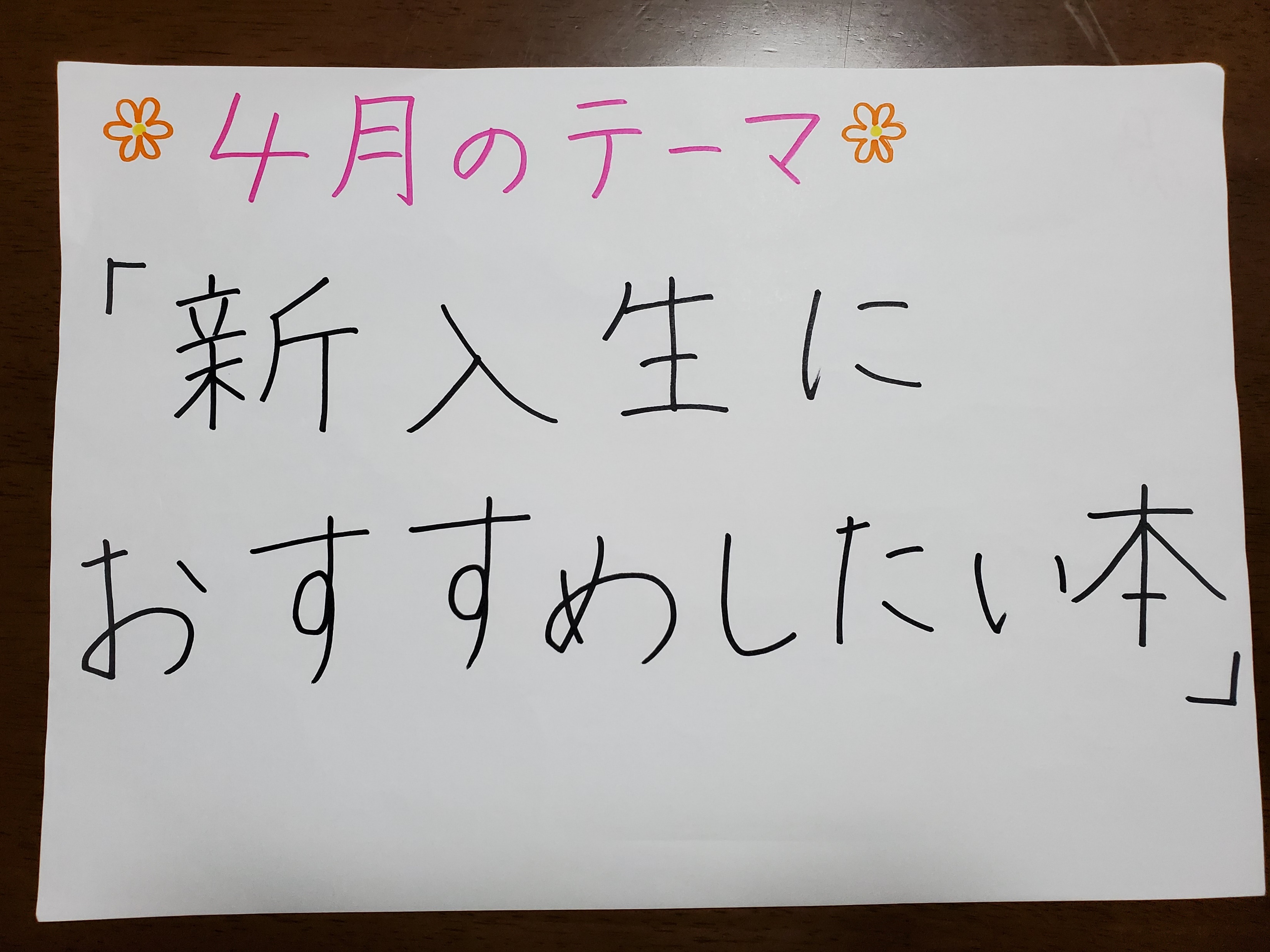 文字通りの新入生はもちろん、新社会人の方を含め、
春から新しい環境でスタートを切る、全ての方に向けて。
①『赤毛のアン』シリーズ　L.M.モンゴメリ/村岡花子 訳　
　ポプラポケット文庫

1回目の投稿を終えた時点で、なんと、
国立国会図書館「カレントアウェアネス・ポータル」の
Twitterで取り上げて頂きました!!
　　　　　　　　　　　　　　　　　　　　（2020年4月13日のツイート→）


②『笑いの取り方』　水岡ともや（サイダー）


③『シャーロック・ホームズの思い出』　コナン・ドイル/延原謙 訳　新潮文庫


④『面白いほど人を見抜ける「血液型」の本』　長田時彦　王様文庫
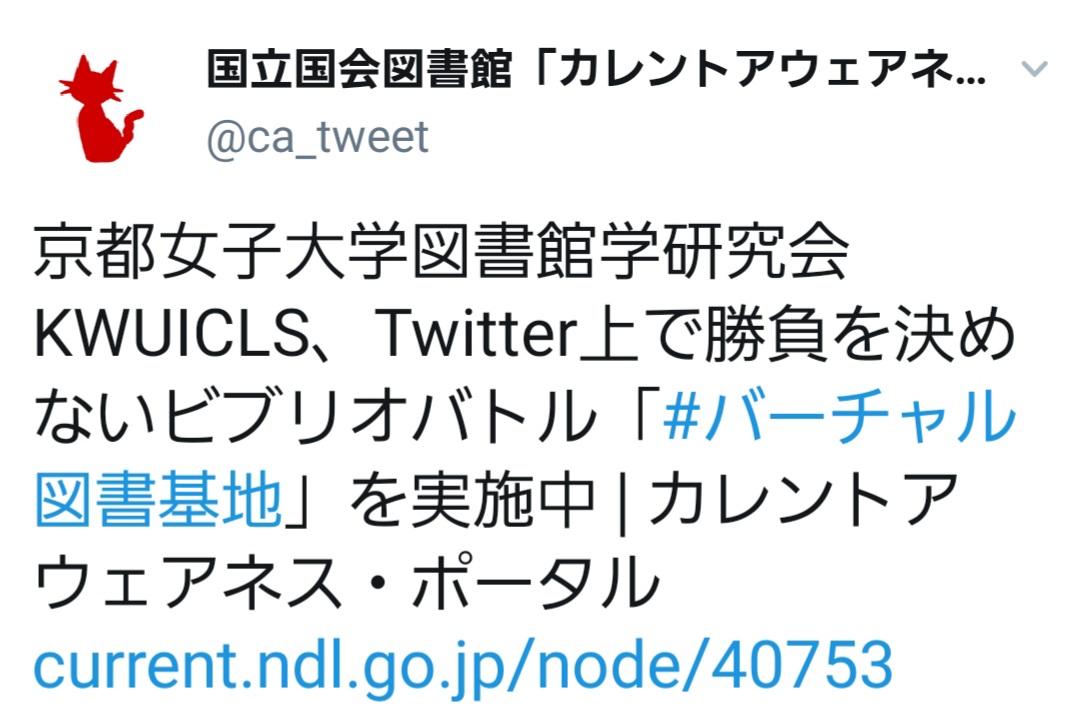 5月「思い出の土地が題材になった本」
コロナ禍において、不要不急の外出が制限される日々。GWも遠出ができない…。
そんな時だからこそ、以前旅行で訪れたなど、思い出の土地が描かれた作品を読んで、
楽しい記憶を呼び覚まそう！
⑤『おまかせ満腹ごはん』　三坂しほ　スターツ出版文庫

⑥『霧こそ闇の』　仲町六絵　メディアワークス文庫






⑦『解夏』　さだまさし　幻冬舎文庫


⑧『今日のガッちゃん』　益田ミリ　平澤一平　ミシマ社
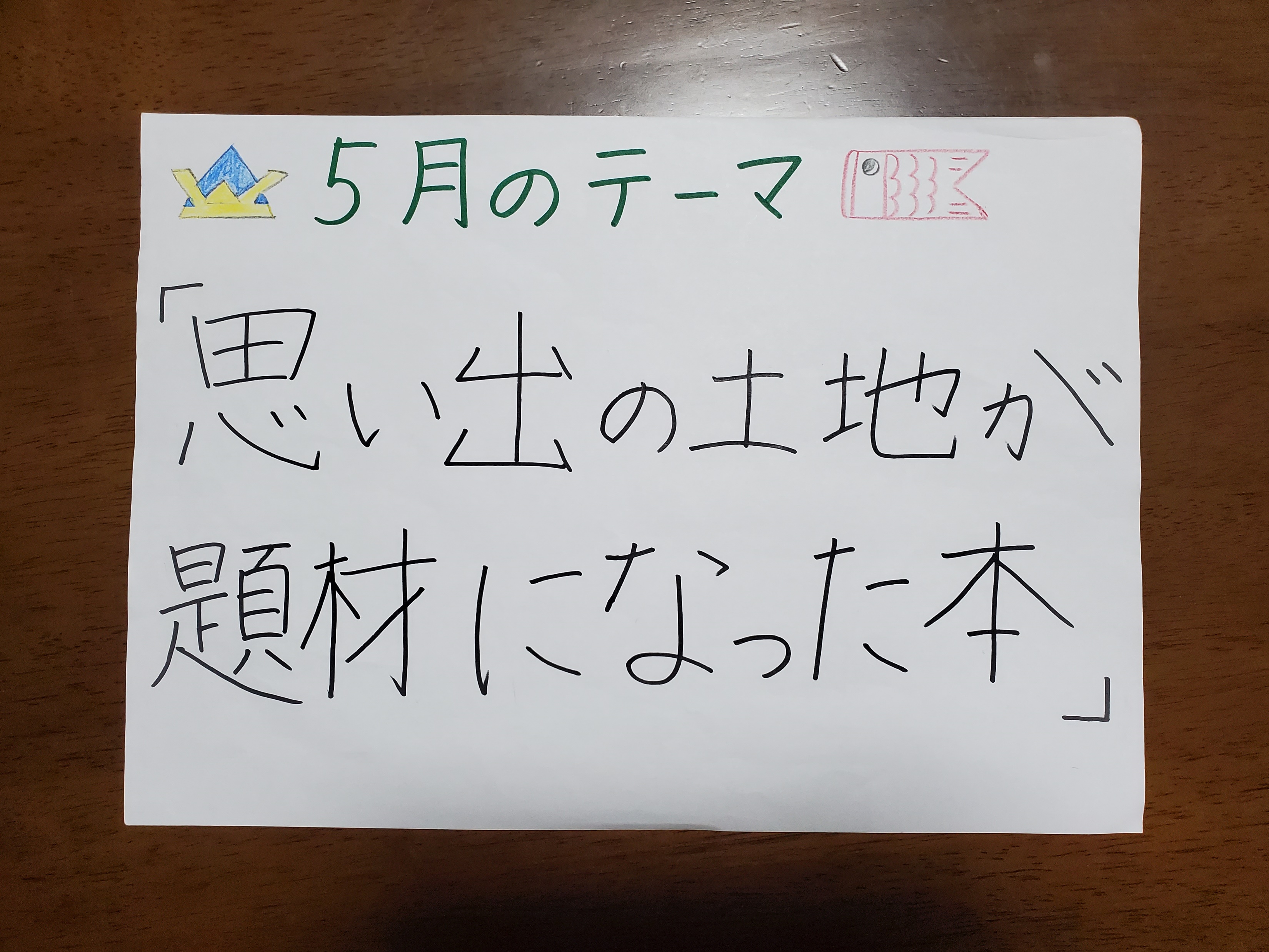 投稿後すぐに、
ご本人様に引用RT
していただきました☆
6月「京都を楽しめる本」
当初の予定では、6月末には大学での対面授業が始まる可能性がありました。
県外から入学する1回生たちに、少しでも京都の魅力を伝えたい！と思い、このテーマに。
自粛生活が明けたら観光に来たい、という方にも参考になるよう、京都が舞台の本をチョイス。
⑨『鴨川貴族邸宅の茶飯事』シリーズ　　範野秋晴　メディアワークス文庫



⑩『からくさ図書館来客簿』シリーズ　　仲町六絵　メディアワークス文庫



⑪『恋せよキモノ乙女』シリーズ　　山崎零　くらげパンチ
　　（マンガ）
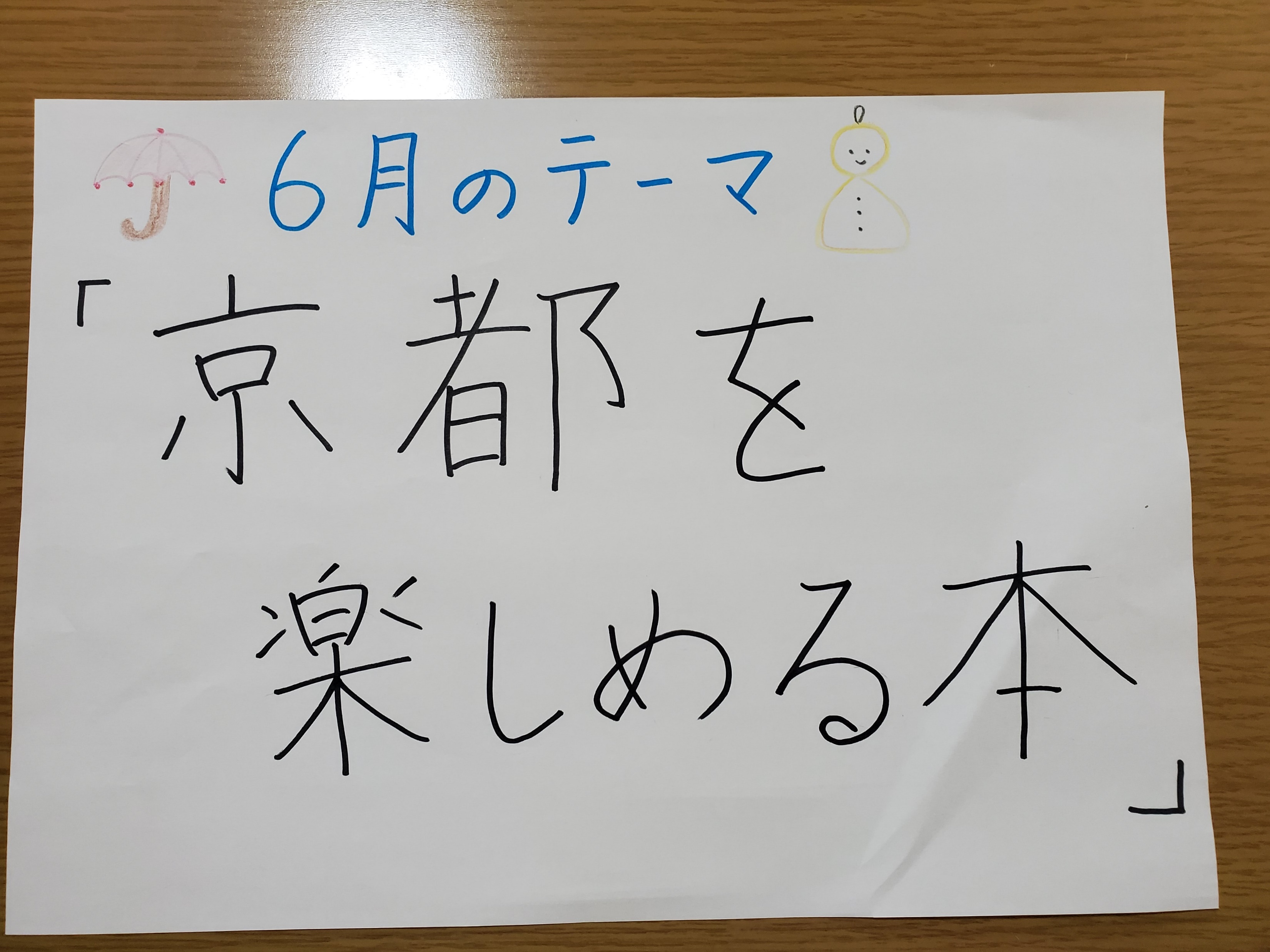 この月だけ最終週の投稿をド忘れ…。
せっかく4週あったのに、3冊しか紹介できていない…
7月「巣ごもり中に読んだ本」
自粛生活も4ヶ月目に突入したけど、みんなこれまでにどんな本を読んでいたんだろう…？
という、素朴な疑問から決まったテーマ。いちばんジャンルが豊富だった月。
⑫『世界一作りやすいおうちスイーツ』　kafemaru　KADOKAWA
　　（YouTube発のレシピ本）

⑬『作家の本棚』　ヒヨコ舎 編　アスペクト文庫


⑭『ダヴィンチ・コード』上中下巻　ダン・ブラウン　角川文庫


⑮『楽器のしくみ』　緒方英子　日本実業出版社
　　（図鑑）

⑯『火怨 北の耀星 アテルイ』　高橋克彦　講談社文庫
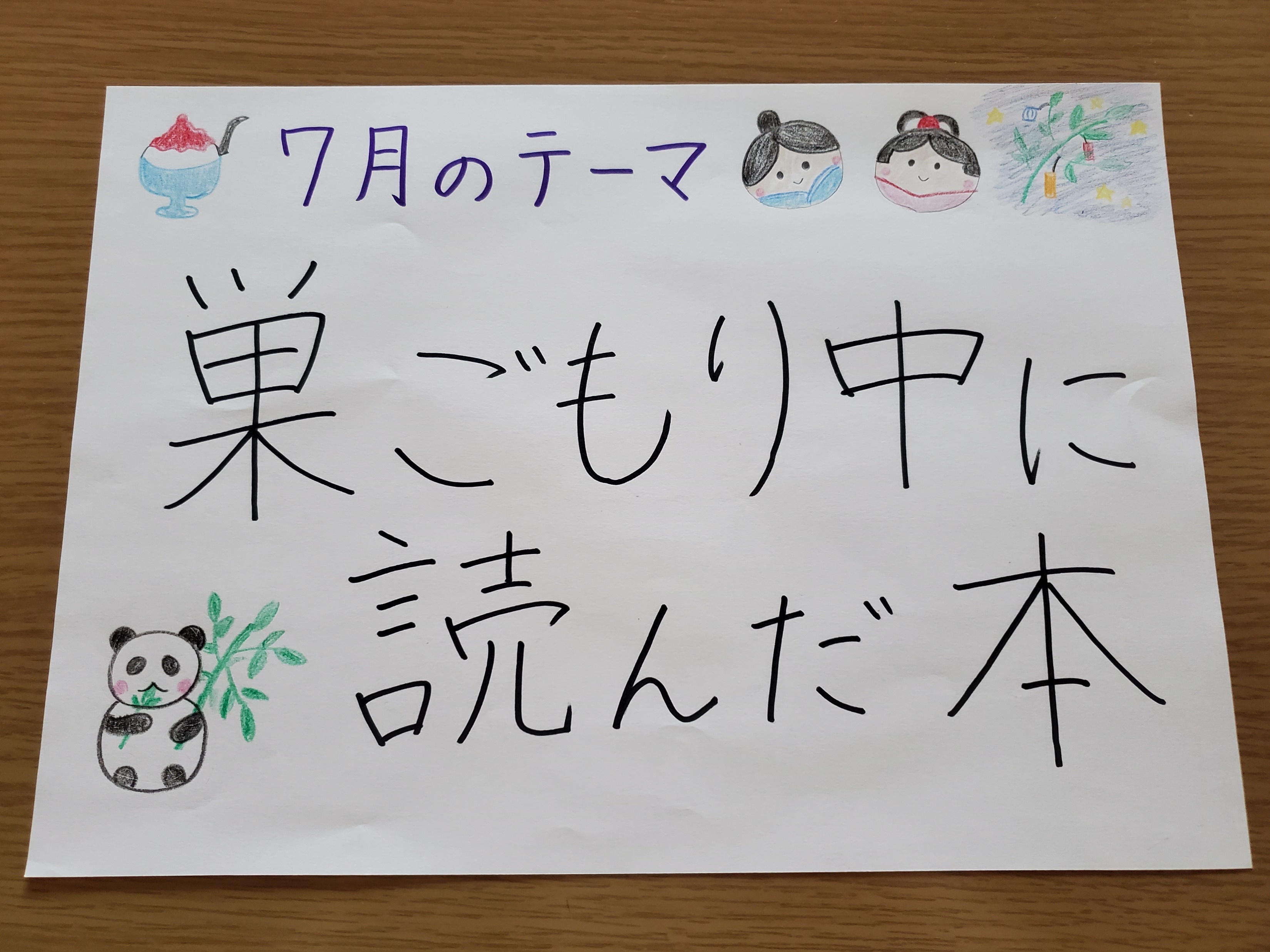 8月「夏に読みたい本」
あれっ？今年、夏らしいこと何もできてなくない…！？
出かけられないなら、せめて気分だけでも夏を感じたい。あなたが選ぶ、夏の1冊は？
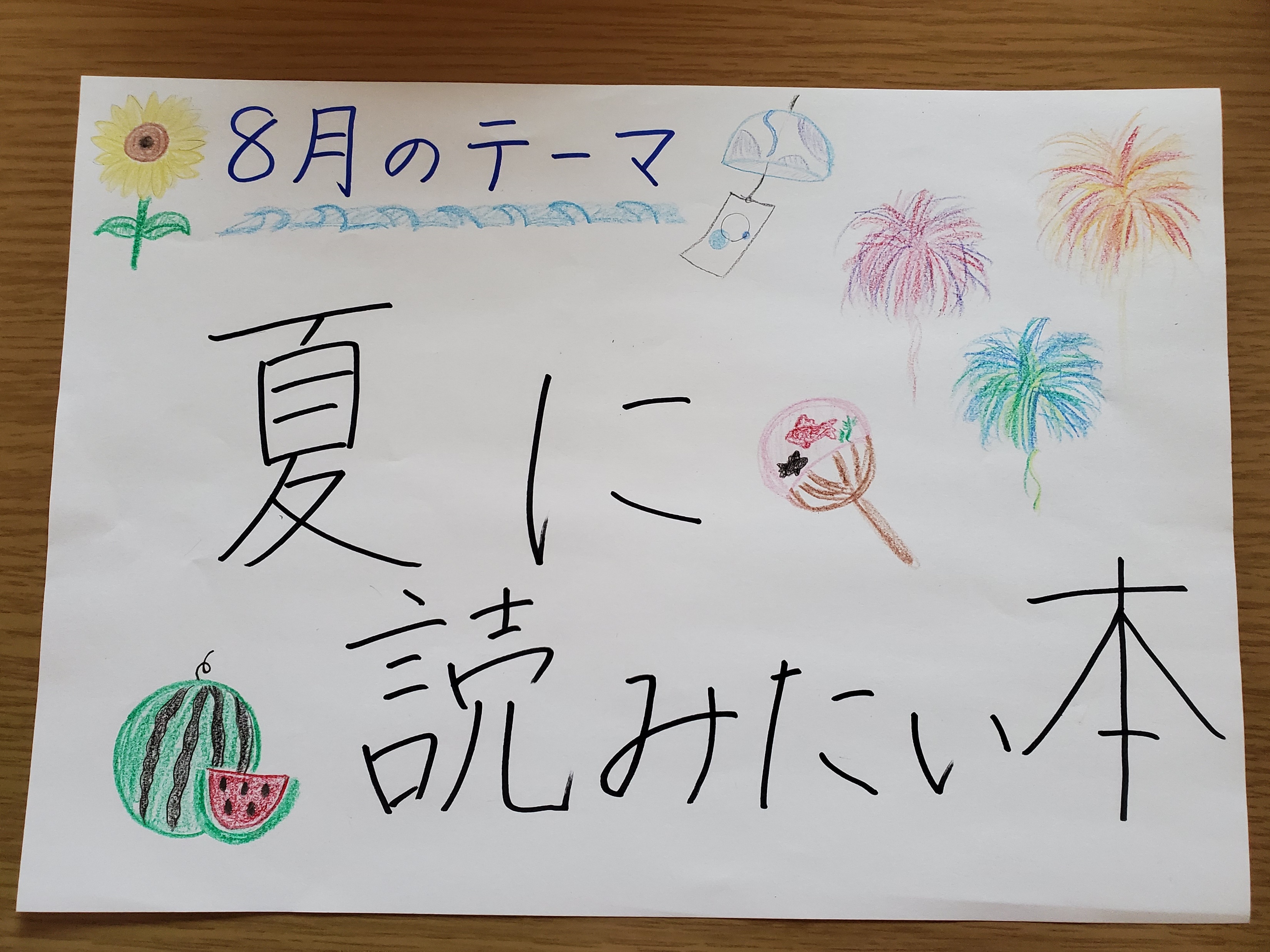 ⑰『サウスポイント』　よしもとばなな　中公文庫



⑱『火花』　又吉直樹　文春文庫



⑲『雲は湧き、光あふれて』　須賀しのぶ　集英社オレンジ文庫



⑳『太陽のパスタ、豆のスープ』　宮下奈都　集英社文庫
☆21回～34回目の投稿は、夏休み期間を利用した特別企画を実施☆

テーマは「親子共に楽しめる絵本」

絵本だけを、画像とテキストのみでツイートしていく形をとり、二週間毎日投稿に挑戦しました！
㉑『しろいうさぎとくろいうさぎ』　ガース・ウイリアムズ 作・絵 / まつおかきょうこ 訳　福音館書店

㉒『わたしのワンピース』　西巻茅子　こぐま社

㉓『かえるのレストラン』　松岡節 作 / いもとようこ 絵　ひかりのくに

㉔『どろんこハリー』　ジーン・ジオン 文 / マーガレット・ブロイ・グレアム 絵
　　　　　　　　　　　　　渡辺茂男 訳　　福音館書店

㉕『のえんどうと100にんのこどもたち』　甲斐信枝　福音館書店

㉖『ジャイアント・ジャム・サンド』　ジョン・ヴァ―ノンロード 作 / 安西徹雄 訳　アリス館

㉗『ぼくにげちゃうよ』　マーガレット・W・ブラウン 文 / クレメント・ハード 絵
　　　　　　　　　　　　　　いわた みみ 訳　　ほるぷ出版
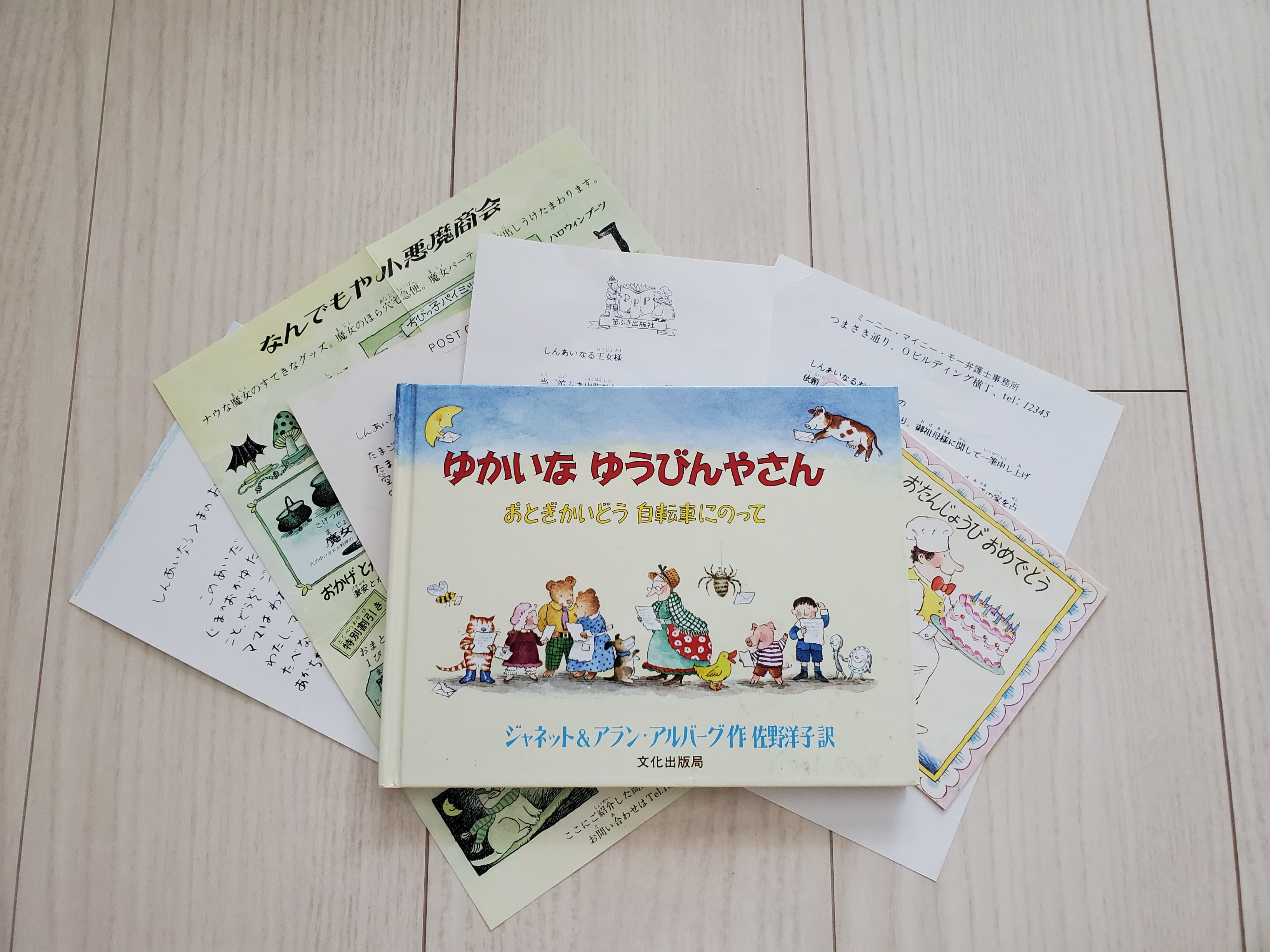 ㉘『こんとあき』　林明子　福音館書店


㉙『くれよんのくろくん』　なかやみわ　童心社


㉚『えんとつ町のプペル』　西野亮廣 ほか イラストレーター・クリエイター33名　幻冬舎


㉛『そらまめくんとながいながいまめ』　なかやみわ　福音館書店


㉜『にじいろのしまうま』　こやま峰子 作 / やなせたかし 絵　金の星社


㉝『ゆかいなゆうびんやさん』　ジャネット＆アラン・アルバーグ / 佐野洋子 訳　文化出版局


㉞『くいしんぼのもぐら』　いわきたかし 作 / しまだみつお 絵　童話屋
9月「食欲の秋・美味しい本」
今年の9月は残暑が厳しく、まだまだ秋には程遠い気候。
これからやってくる本格的な秋に向けて、美味しそうな本をたくさん読んで、
お腹を空かせる月にしよう！
㉟『ゆきうさぎのお品書き』シリーズ　小湊悠貴　集英社オレンジ文庫



㊱『しあわせのパン』　三島有紀子　ポプラ文庫



㊲『すてきなあなたに（秋・冬）』　暮らしの手帖社
　　　（雑誌）
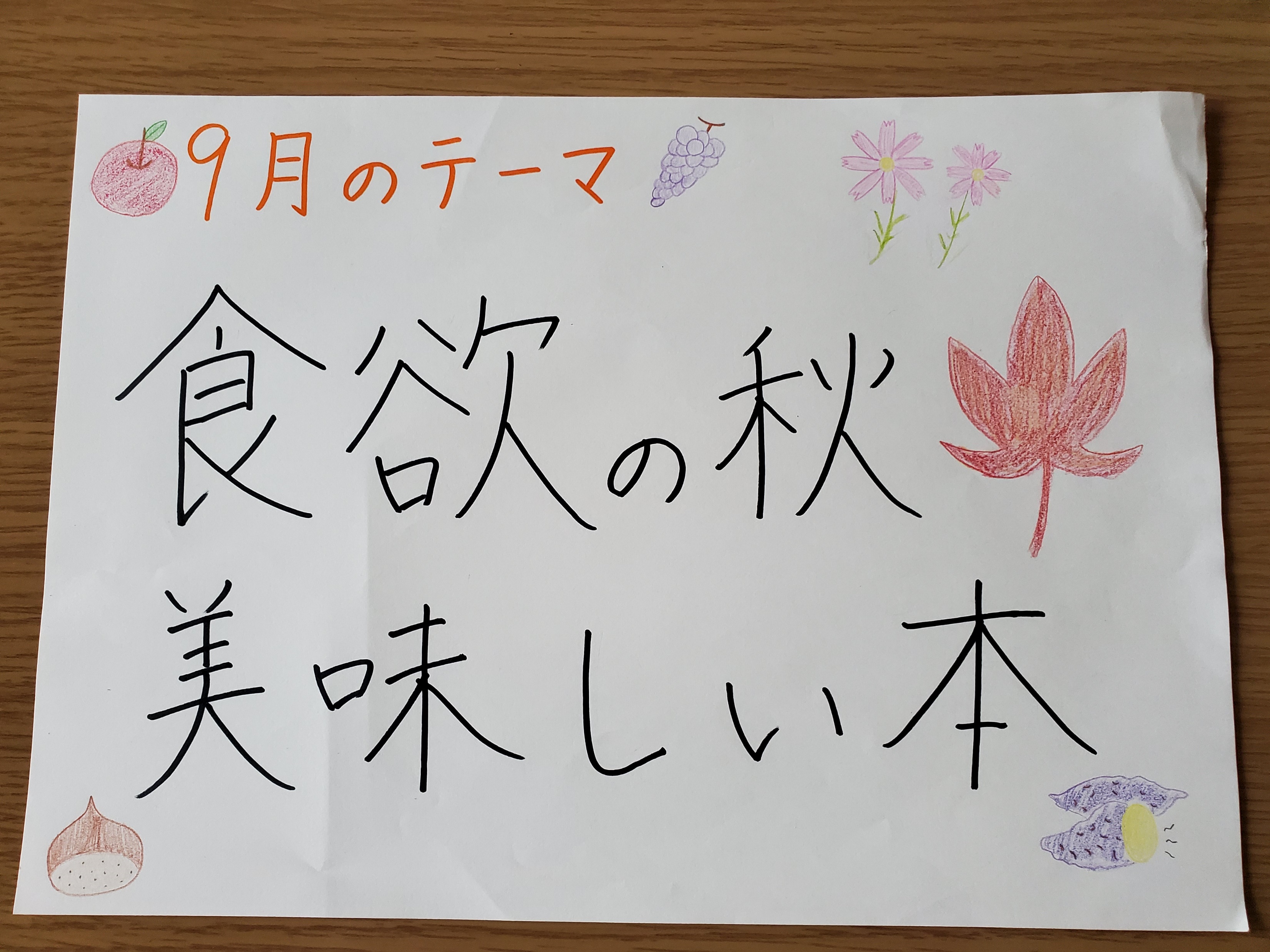 作者様ご本人から投稿にリアクションを頂いた作品
4月 ②『笑いの取り方』　水岡ともやさん　（Twitter動画：https://twitter.com/i/status/1250303112272728069）


→神奈川県川崎市多摩区中野島を拠点に活動する、現役大学生のお笑いコンビ・サイダーの
ネタ作りおよびボケ担当。部員が個人的にファンで、高校卒業前に執筆したというこの作品を
バーチャル図書基地スタート早々に、紹介させて頂きました。ご本人が読書家ということもあり、誰が読んでもわかりやすい例えと易しい文章、そして圧倒的な薄さで気軽に読める1冊。
投稿の引用RT、KWUICLSのTwitterアカウントのフォローもしてくださっています！
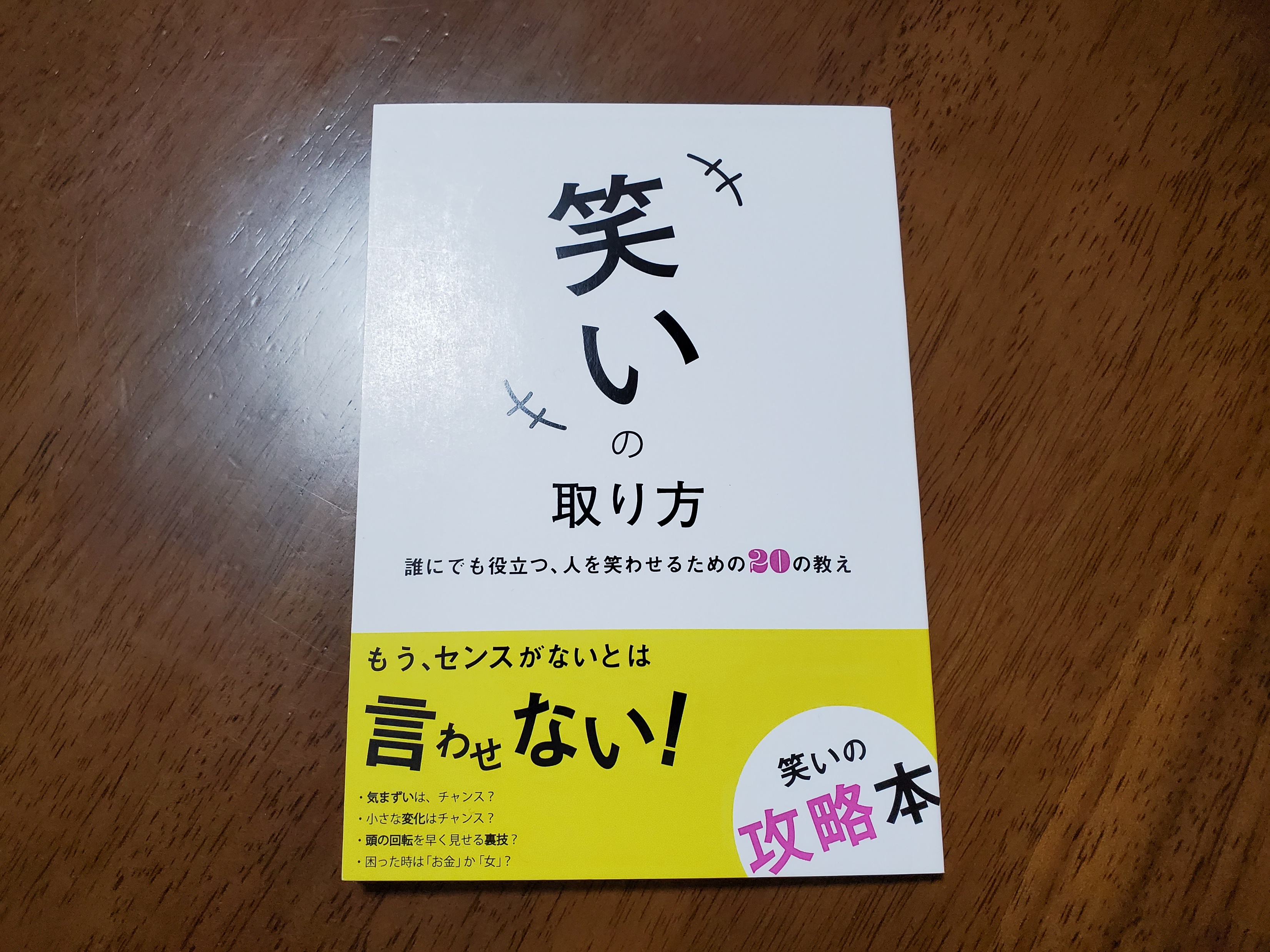 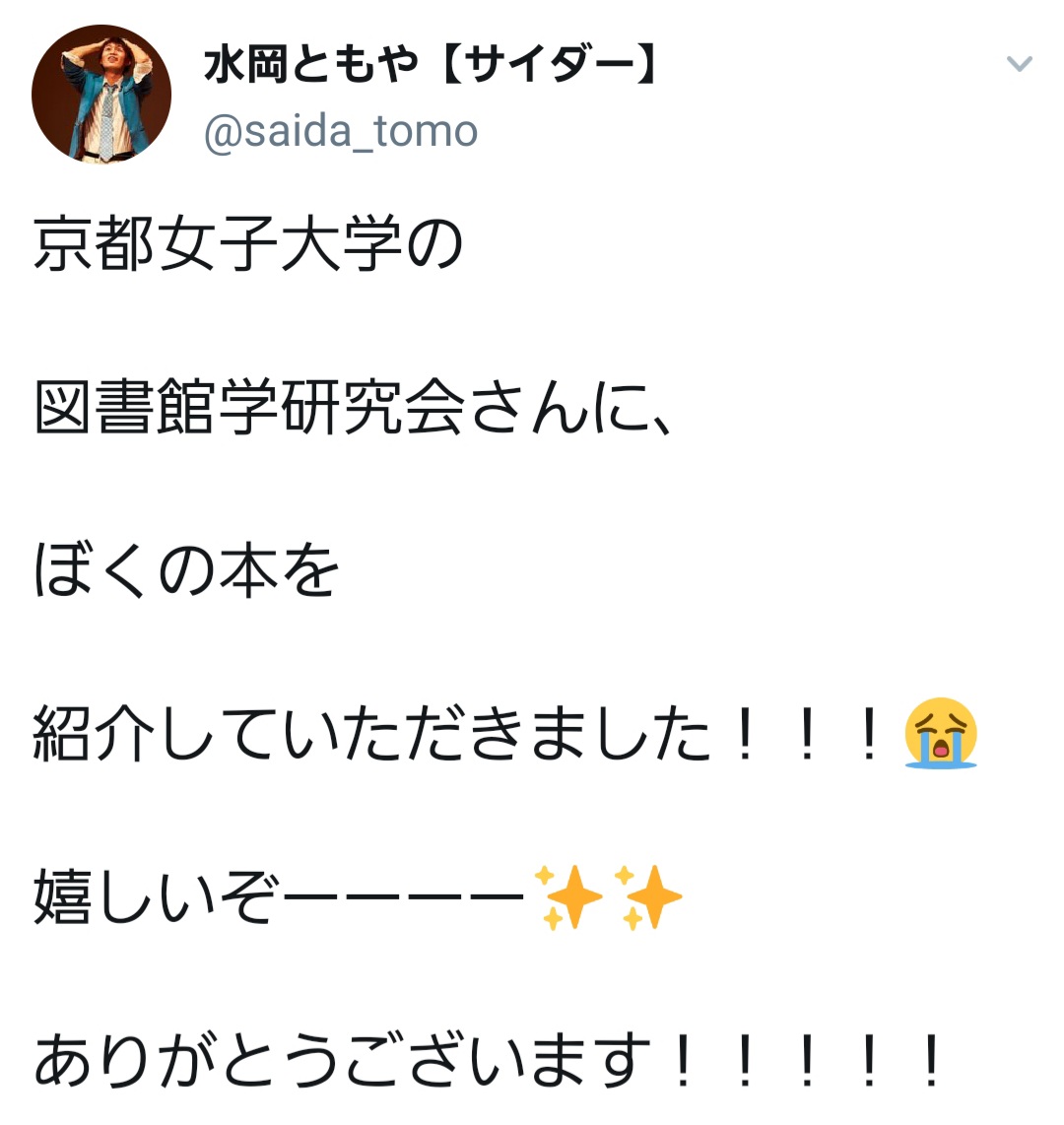 ←2020年4月15日の
　ツイート
5月⑥『霧こそ闇の』　6月⑩『からくさ図書館来客簿』シリーズ　仲町六絵さん
→京都在住の作家さんで、これまでに2冊をご紹介させて頂きました。
いずれも投稿当日に気づいてくださり、温かいコメント付きで引用RTしてくださっています。
こちらも、部員が「京都といえば仲町先生は外せない！」というほどのファン。
⑥はデビュー作、⑩はかなりの人気シリーズなので、ご存じの方も多いのではないでしょうか？
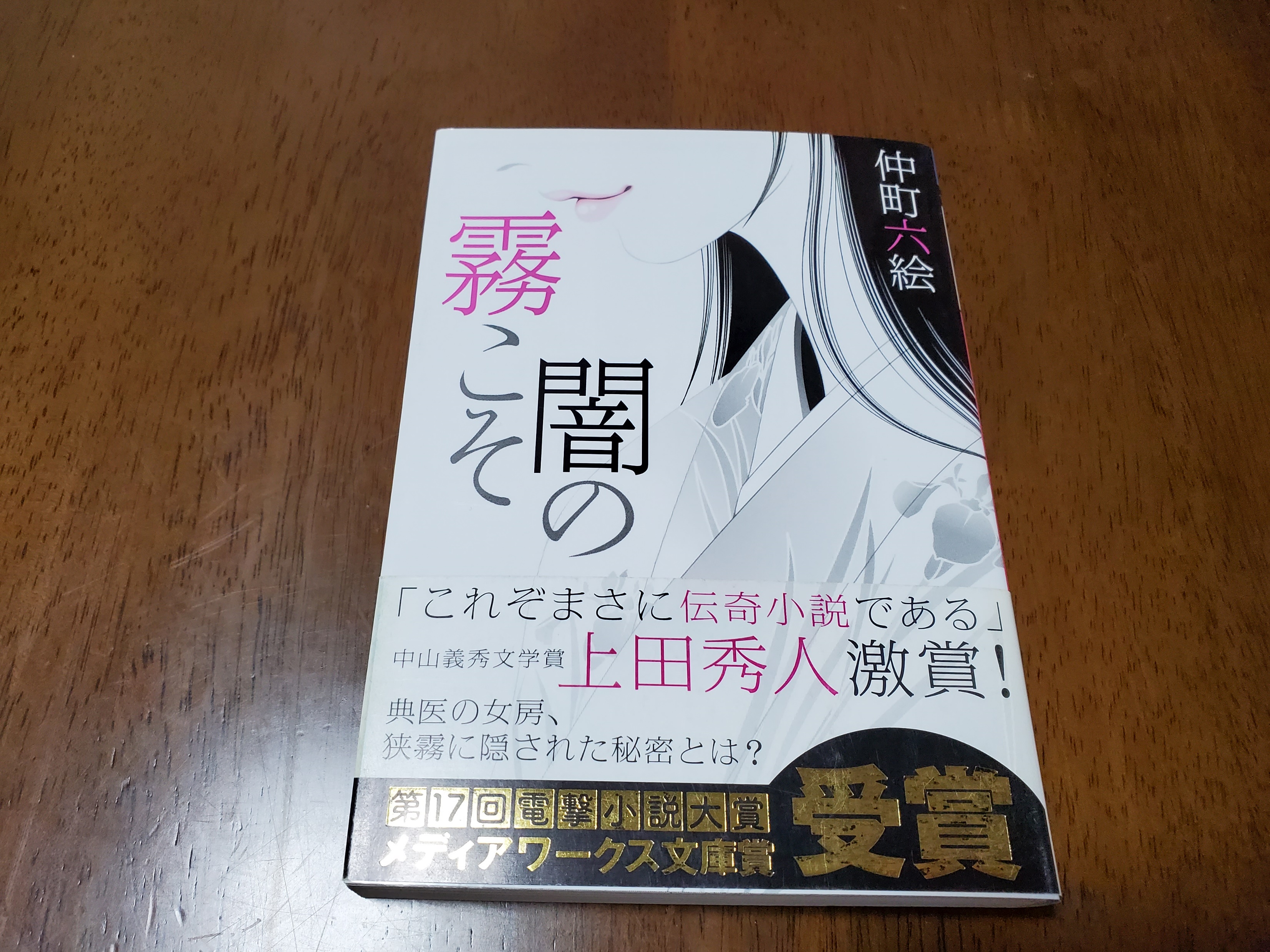 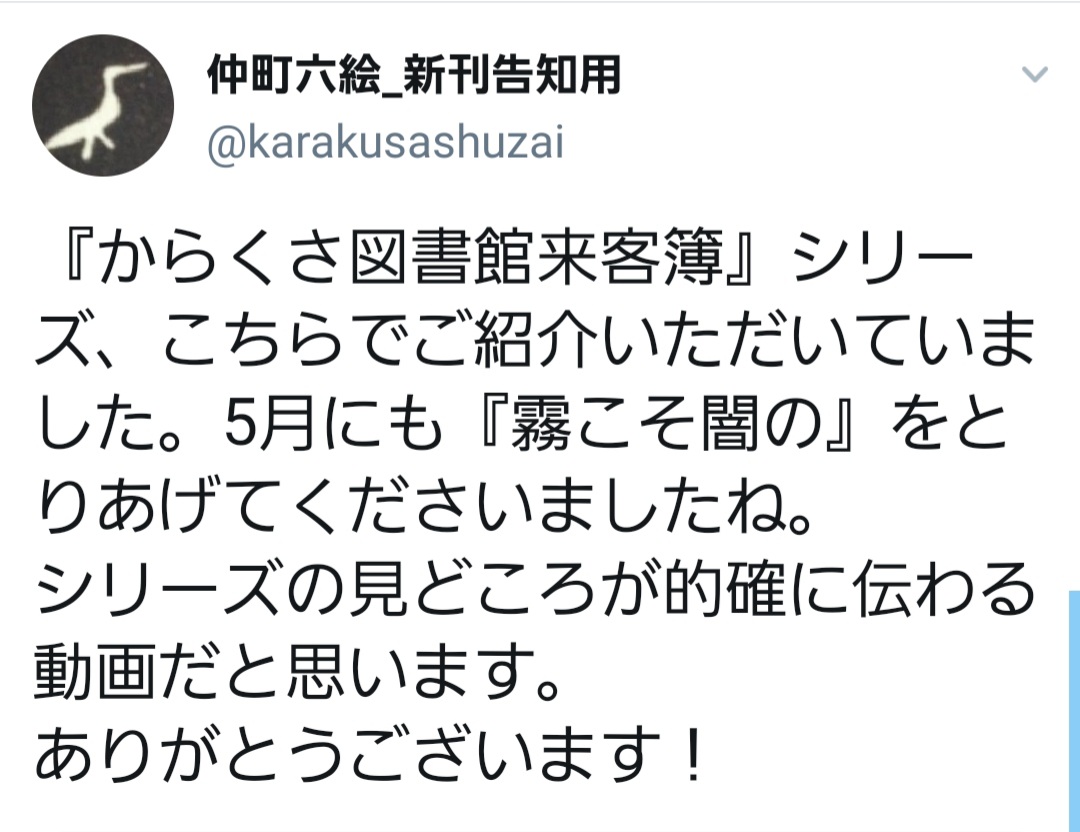 ←2020年5月13日のツイート
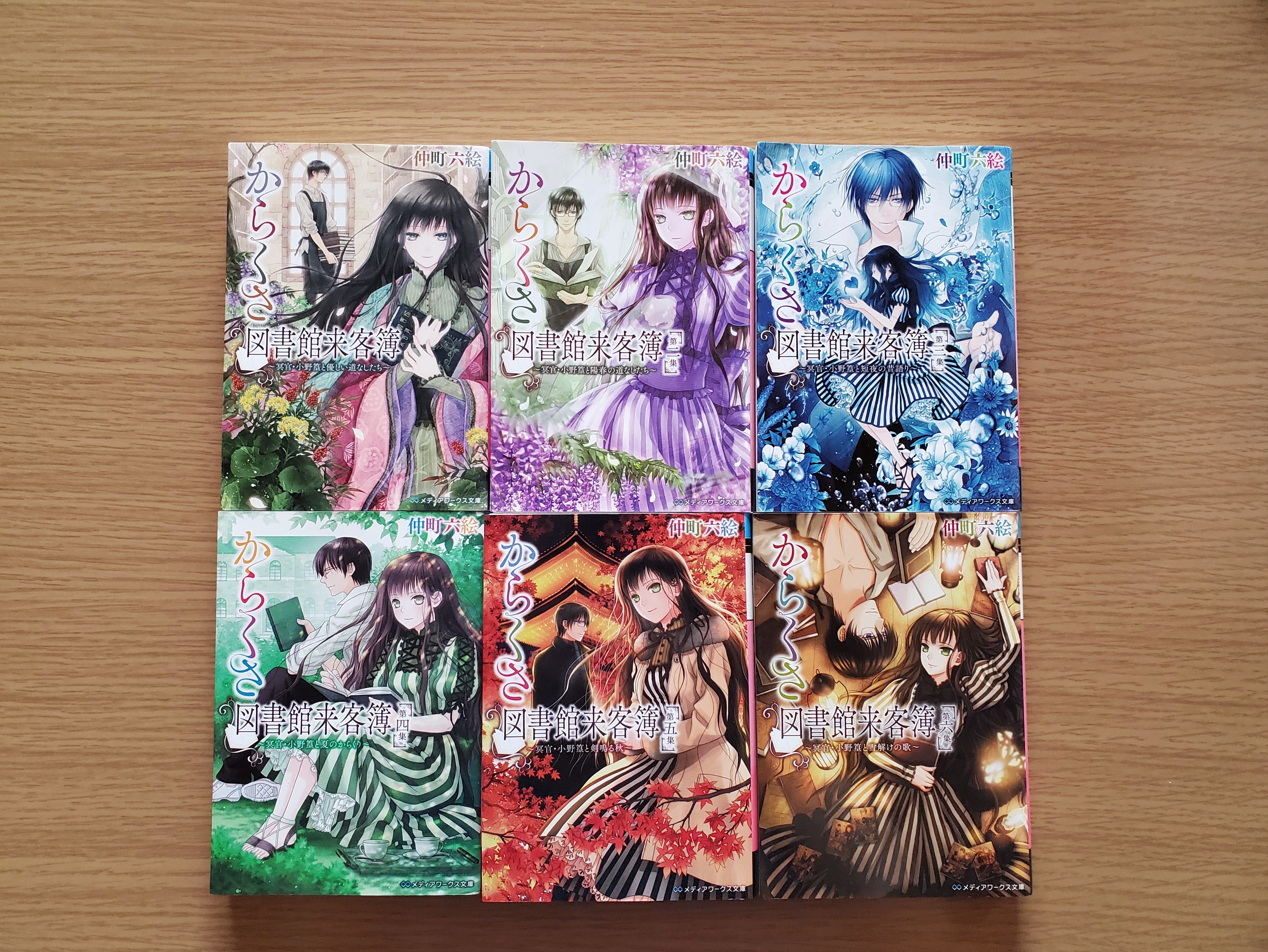 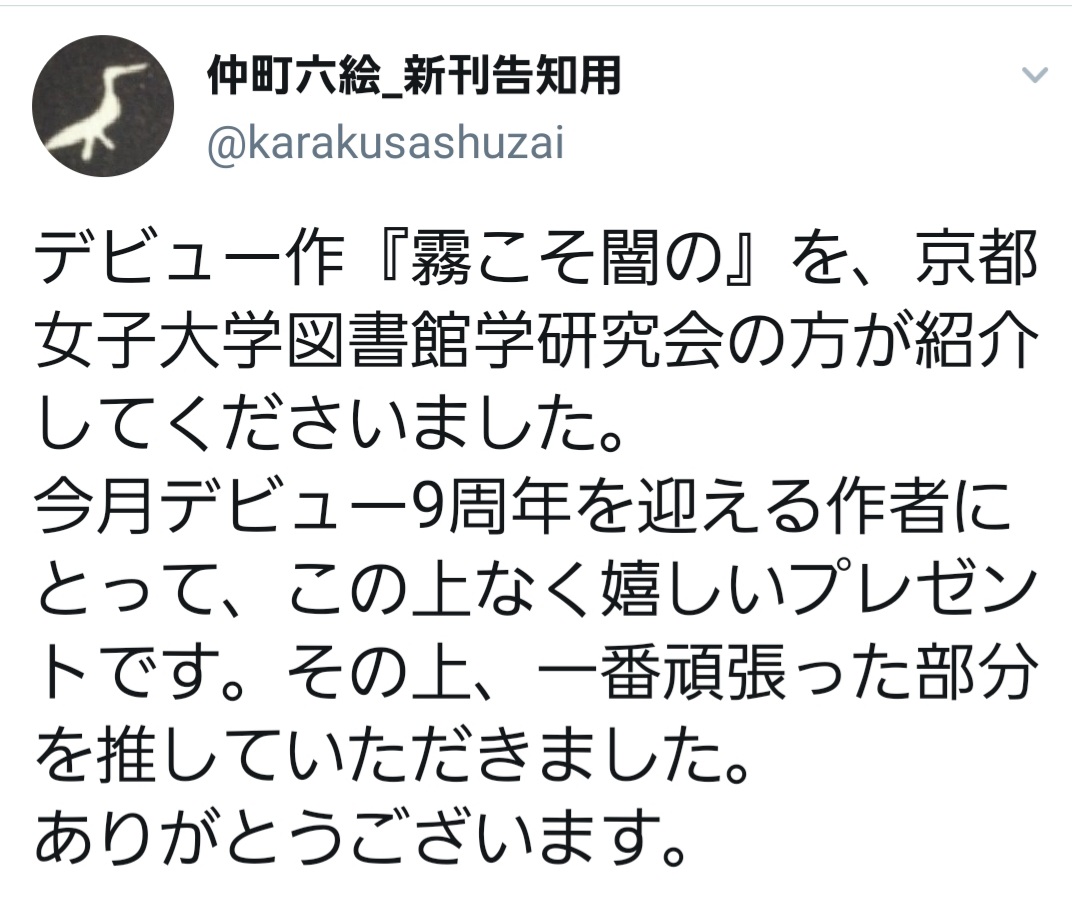 2020年7月3日のツイート→
（Twitter動画：https://twitter.com/i/status/1270650250940649474）
（Twitter動画：https://twitter.com/i/status/1278960081489420301）
6月⑪『恋せよキモノ乙女』　山崎零さん
→自身も“キモノ乙女”である部員がご紹介。現在も連載中のマンガです。
主人公のOL・ももちゃんが、春夏秋冬に合わせた着物コーデで、関西各地の実在の場所へお出かけしています。観光の際に役立つだけでなく、これからキモノ乙女を目指したいという方、着物は
好きだけど、季節や場所によってどう着こなすか悩みがち…という方にもオススメできる1冊！
こちらも、ご本人がすぐ気づいてくださり、RTして頂きました。
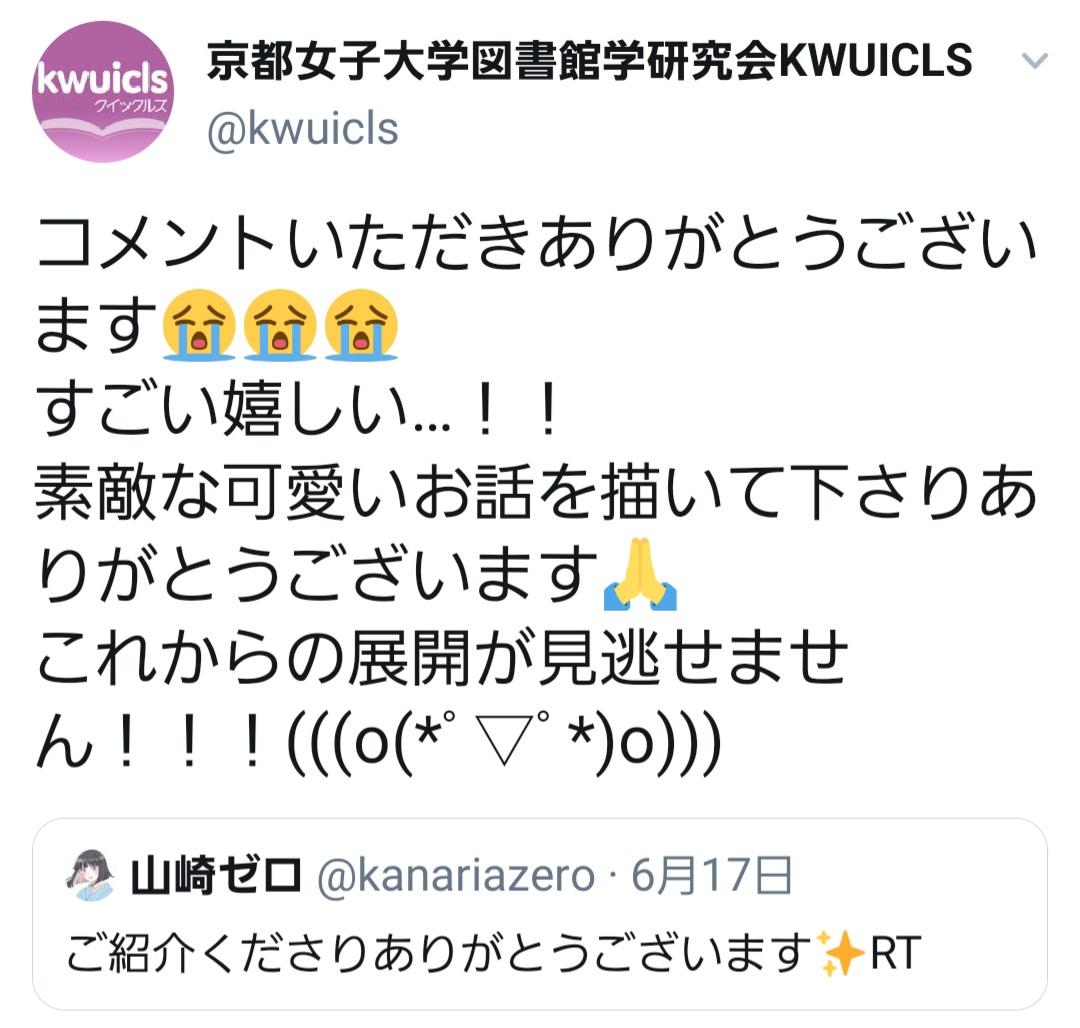 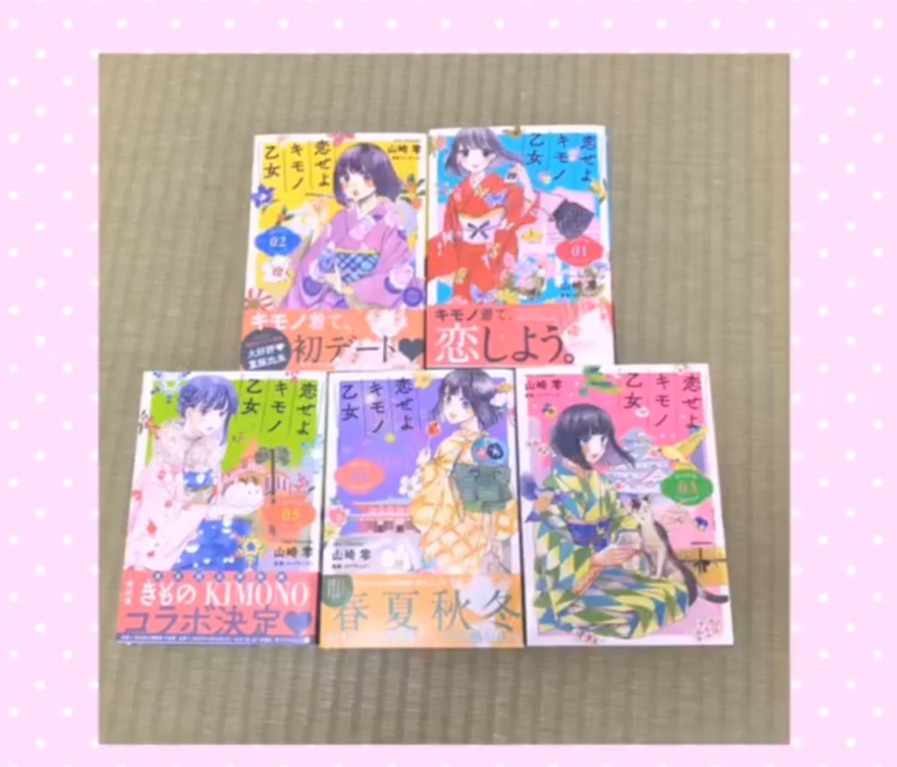 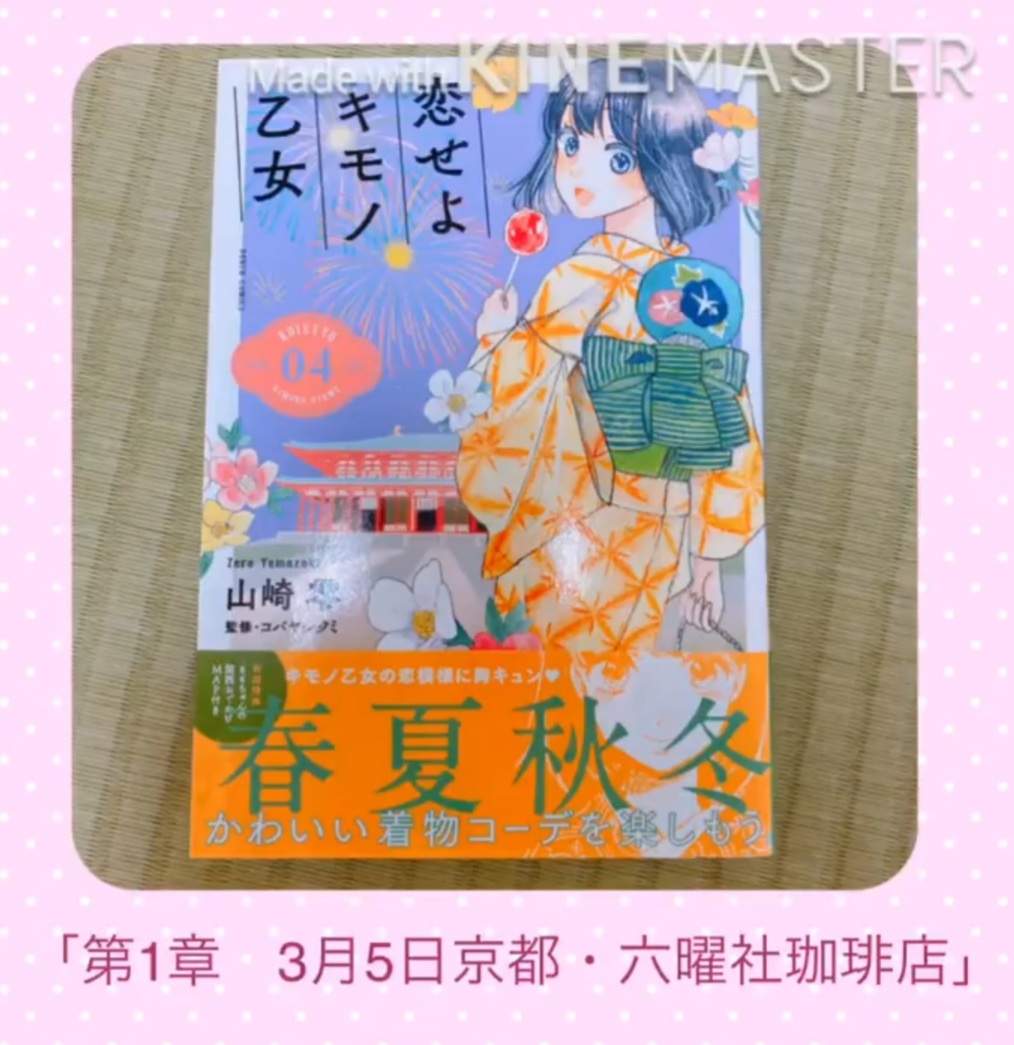 ↑2020年6月17日のご本人様の
　ツイートを
　同6月19日に部員が引用RT
（Twitter動画：https://twitter.com/i/status/1273140928639893511）
現在はお休み中ですが、できれば年内に再開したいと思っています！

　　　　ぜひ、「＃バーチャル図書基地」で検索して、
　　　　過去動画を覗いてみてください☺
　　　　今からでも、リプ欄からのご参加大歓迎です!!!!
　　　　　　　


　　　　　　Twitter      https://twitter.com/kwuicls
　　　　Facebook  https://www.facebook.com/kwuicls/ 



　　　　ご清聴ありがとうございました!!
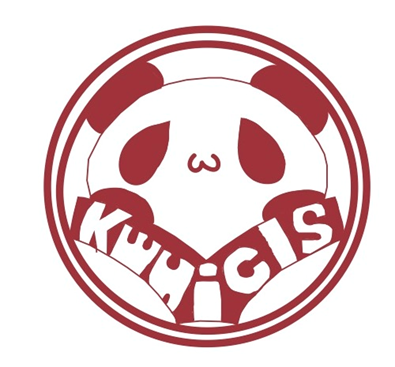